أطلب الله أولاً
كيف تعيش الحياة بطريقة الله
مزمور 1
كنيسة الطرق المتقاطعة الدولية سنغافورة
23 آذار 2014

د. ديسموند سوه
1 طوبى للرجل       الذي لم يسلك في مشورة الأشرار، 
                 وفي طريق الخطاة لم يقف، 
                 وفي مجلس المستهزئين لم يجلس.
2 لكن في ناموس الرب مسرته، 
       وفي ناموسه يلهج نهارا وليلا.
3 فيكون كشجرة مغروسة عند مجاري المياه، 
           التي تعطي ثمرها في أوانه، 
           وورقها لا يذبل. 
           وكل ما يصنعه ينجح.
4 ليس كذلك الأشرار، 
         لكنهم كالعصافة التي تذريها الريح. 
5 لذلك لا تقوم الأشرار في الدين، 
         ولا الخطاة في جماعة الأبرار.
6 لأن الرب يعلم طريق الأبرار، 
        أما طريق الأشرار فتهلك.
مزمور 1
أطلب الله أولاً
مقارنة
نوعين من الناس
عواقب
نوعين من الطرق
خلاصة
قرار يجب أن نتخذه
مقارنة
نوعين من الناس
أولئك الذين يكرهون الرب
يُطلق عليهم أ) الأشرار (الفجار)؛ ب) الخطاة (مثيري المشاكل)؛ ت) المستهزئون (اللوامون) (الآية ١) د) العصافة (الآية ٤)
أولئك الذين يحبون الرب
يطلق عليهم أ) مباركون (ع1) ب) شجرة مثمرة (ع 3أ) ت) ناجح/مزدهر (ع 3ب)
عواقب
نوعين من الطرق
حياة فاشلة
أولئك الذين يكرهون الرب
تذريها الريح (ع4)– بلا فائدة
لا يقومون في الدين (ع 5أ) - خجلين
جماعة الأبرار (ع 5ب) – بدون مكافأة
طريق الأشرار تهلك (ع 6ب) - عقوبة
كيف نسقط؟
نسقط في الرفقة السيئة من خلال:
السلوك (ع 1أ) – صنع القرارات مع الأشرار
الوقوف (ع 1ب) – الشراكة مع صانعي المشاكل
الجلوس (ع 1ت) – الإنضمام غلى فئة اللوامين/المتهكمين 

لا نسقط فقط لأننا لا مبالين.                                                        نسقط لأننا ضمن رفقة سيئة
لا تضلوا: فإن المعاشرات الردية تفسد الأخلاق الجيدة. 1 كو 15: 33
عواقب
نوعين من الطرق
حياة مثمرة
أولئك الذين يحبون الرب
مزروعون عند مجاري المياه (ع 3أ) - منتعش
تحمل ثمرها في أوانه (ع 3ب) - مسترَد 
الورق لا يذبل (ع 3ت) - متجدد 
كل ما يصنعه ينجح (ع 3ث) - موارد 
يعلم الرب الطريق (ع 6) - منقَذ
كيف تطلب اللهبطريقة الله
طوبى للرجل الذي ... (ع 1)
رد دفاعي
الخطوة 1: حدد الأشرار، الخطاة، المستهزئين ضمن دائرة الأصدقاء (ع 1) وصلِّ لأجلهم.
الخطوة 2: تجنبهم وتجنب نشاطاتهم بأي ثمن – أهرب من التجربة ... (2 تيموثاوس 2: 22)
الخطوة 3: لا تكن وحيداً – على الكمبيوتر، في رحلة عمل مع الجنس الآخر.
كيف تطلب اللهبطريقة الله
في ناموس الرب مسرته ... (ع 2)
رد دفاعي
الخطوة 1: تأمل في كلمة الله ليلاً ونهاراً (الأعداد 2-3)، انضم إلى مجموعة دراسة الكتاب المقدس، وبرنامج منتظم لقراءة الكتاب المقدس، املأ سيارتك ومنزلك ومكتبك بالموسيقى المسيحية، احفظ الكتاب المقدس، استمع إلى المواعظ الجيدة
الخطوة 2: خصص وقتاً منتظماً لعبادة الله يومياً – في أي وقت من اليوم.
الخطوة 3: اعلم أنك ثمين ومحبوب من الله (ع 6)
خلاصة
لأن الرب يعلم طريق الأبرار 
        أما طريق الأشرار فتهلك (ع 6).
هناك قرار يجب أن نتخذه – الإختيار بين طريق الله وطريق الإنسان
.... اختباروا اليوم لأنفسكم من تعبدون (يشوع 24: 15)
Black
أحصل على هذا العرض التقديمي والنص مجاناً
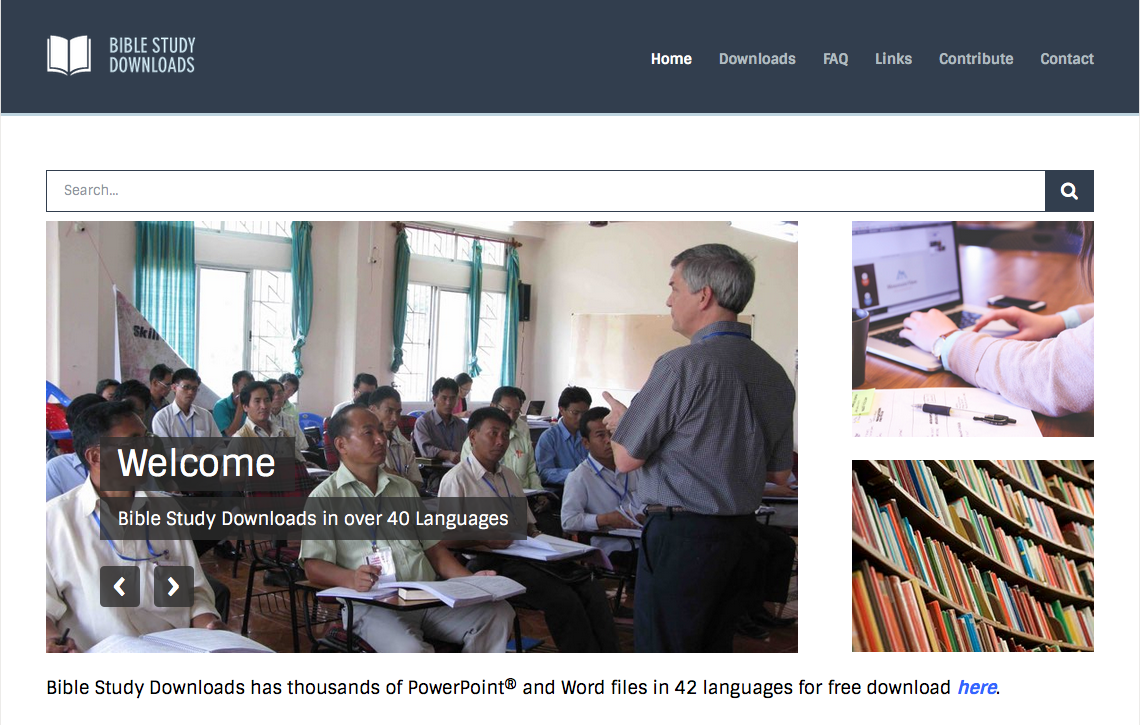 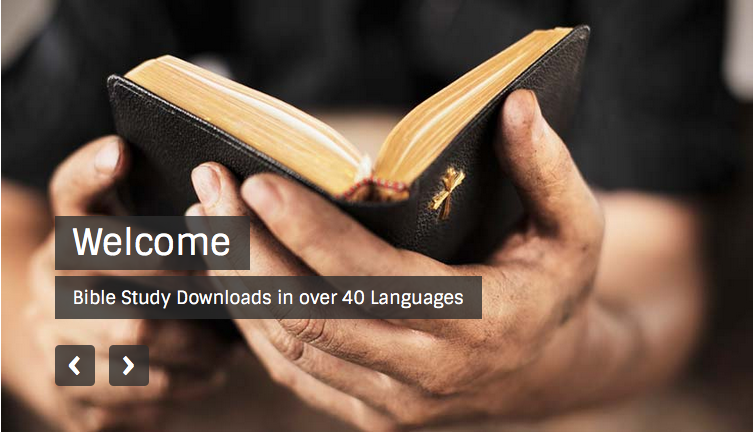 على رابط وعظ العهد القديم  BibleStudyDownloads.org
[Speaker Notes: OT Preaching (op)]